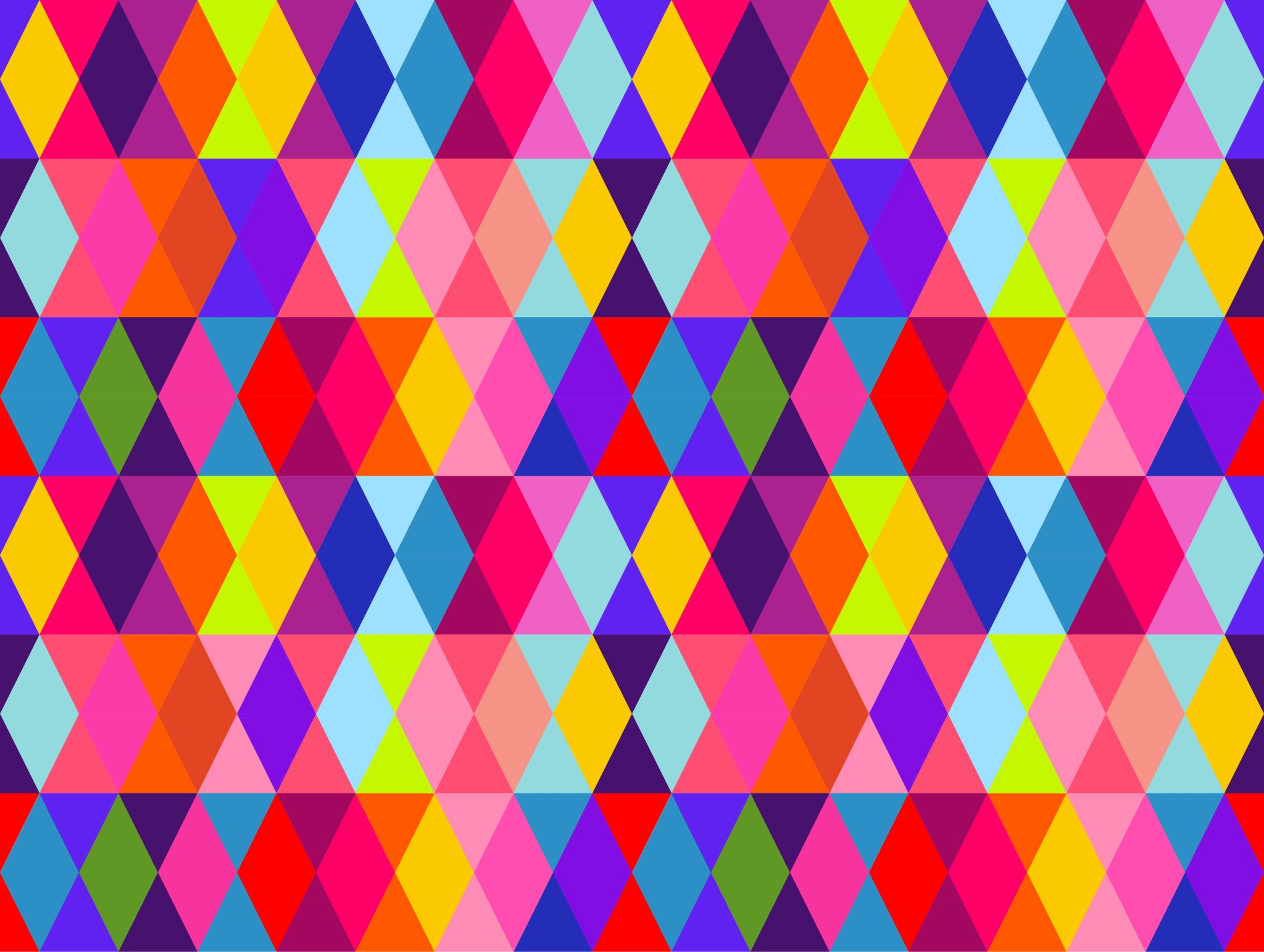 2sCan Home Learning
Friday 10th March
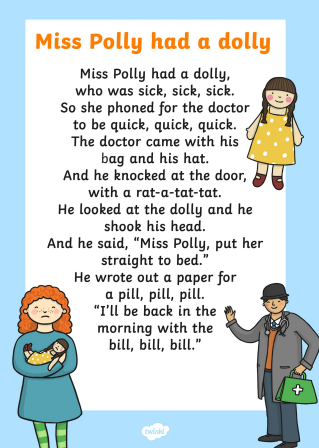 Nursery Rhymes
Can you practise singing this nursery rhyme with an adult?
Nursery Rhymes
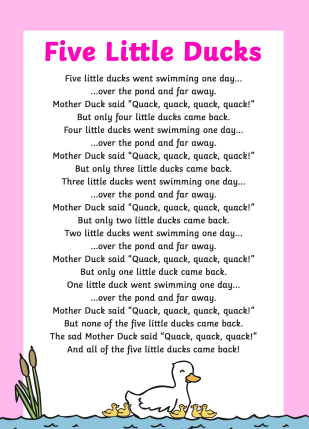 Can you practise singing this nursery rhyme with an adult?
Nursery Rhymes
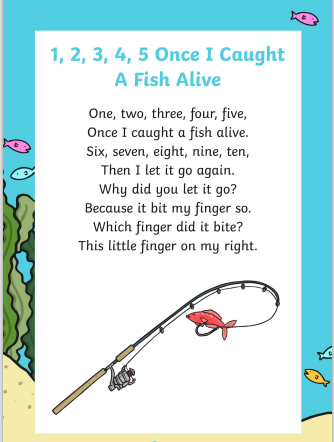 Can you practise singing this nursery rhyme with an adult?
ERIC- Story time
Click on the link below and watch the story ‘The Snow Storm’. 




https://www.youtube.com/watch?v=6uqU_AcqpaA
Now wrap up warm and go enjoy the snow!
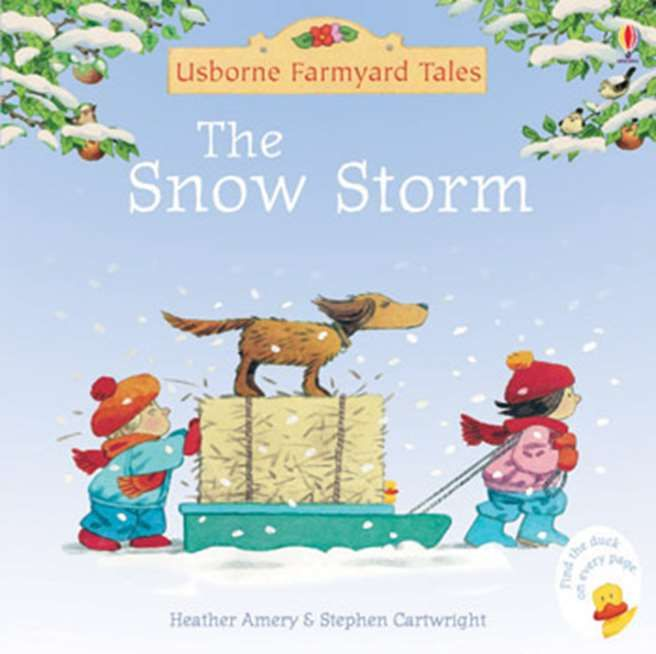